Figure 6. Object-in-place scene discrimination learning. Top left: preoperative (Pre) and postoperative mean percent ...
Cereb Cortex, Volume 25, Issue 11, November 2015, Pages 4519–4534, https://doi.org/10.1093/cercor/bhv093
The content of this slide may be subject to copyright: please see the slide notes for details.
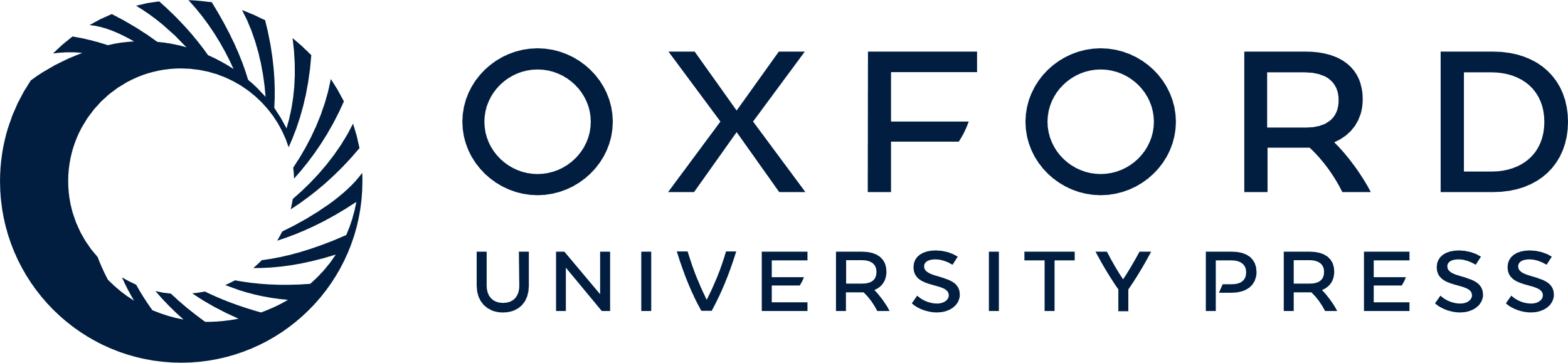 [Speaker Notes: Figure 6. Object-in-place scene discrimination learning. Top left: preoperative (Pre) and postoperative mean percent error (+SEM) across the 8 repetition trials during the performance tests after the first unilateral neurosurgery for the groups of monkeys that received unilateral neurotoxic lesions to the medial, magnocellular subdivision of the mediodorsal thalamus (UniMDmc, n = 3) or unilateral ablations to the ventrolateral and orbital subdivisions of prefrontal cortex (UniPFv+o, n = 2) or unilateral midline thalamic damage (UniMid, n = 1). Top right: total mean (+SEM) percent error during the preoperative and postoperative (Post1) performance tests for the 3 lesion groups. Bottom left: preoperative (Pre) and postoperative mean percent error (+SEM) across the 8 repetition trials for the groups of monkeys that received contralateral hemisphere disconnection to MDmc–PFv+o (CONTRA, n = 3) or ipsilateral hemisphere disconnection to MDmc–PFv+o (IPSI, n = 2) or unilateral midline thalamic damage and contralateral disconnection of PFv+o (MidxPFv+o, n = 1). Bottom right: total mean (+SEM) percent error during the preoperative and postoperative (Post2) performance tests after the second neurosurgery for the 3 lesion groups.


Unless provided in the caption above, the following copyright applies to the content of this slide: © The Author 2015. Published by Oxford University PressThis is an Open Access article distributed under the terms of the Creative Commons Attribution License (http://creativecommons.org/licenses/by/4.0/), which permits unrestricted reuse, distribution, and reproduction in any medium, provided the original work is properly cited.]